Plantenfysiologie
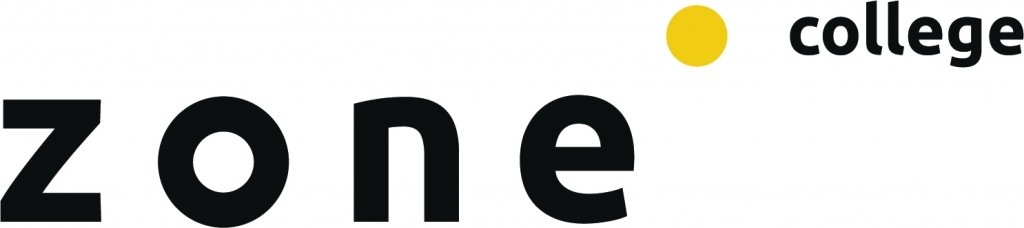 Bloemen
Bestuiving
Bevruchting
Les 2
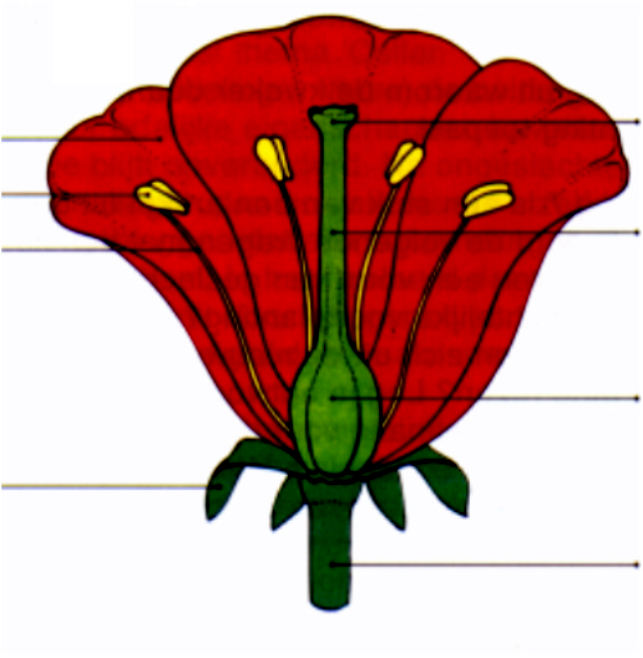 stempel
kroonblad
helmknop
stijl
meeldraad
helmdraad
Stamper
vruchtbeginsel
kelkblad
bloemsteel
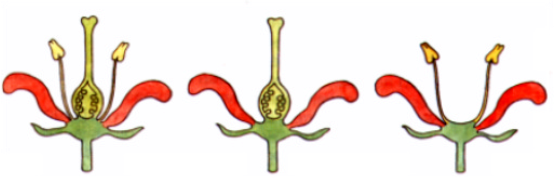 Tweeslachtig
plant
Vrouwelijke
 plant
Mannelijke plant
Éénhuizig : man en vrouw wonen in één huis
		Bloemen zijn tweeslachtig




		Bloemen zijn éénslachtig



Tweehuizig man woont in een huis en vrouw woont in een huis
Bloemen zijn altijd éénslachtig
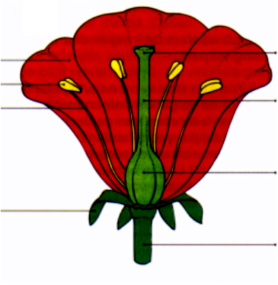 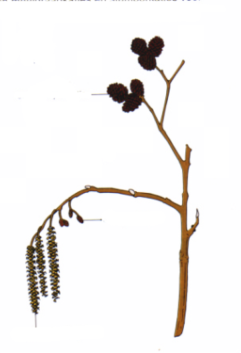 zelfbestuiving
kruisbestuiving
zelfbestuiving
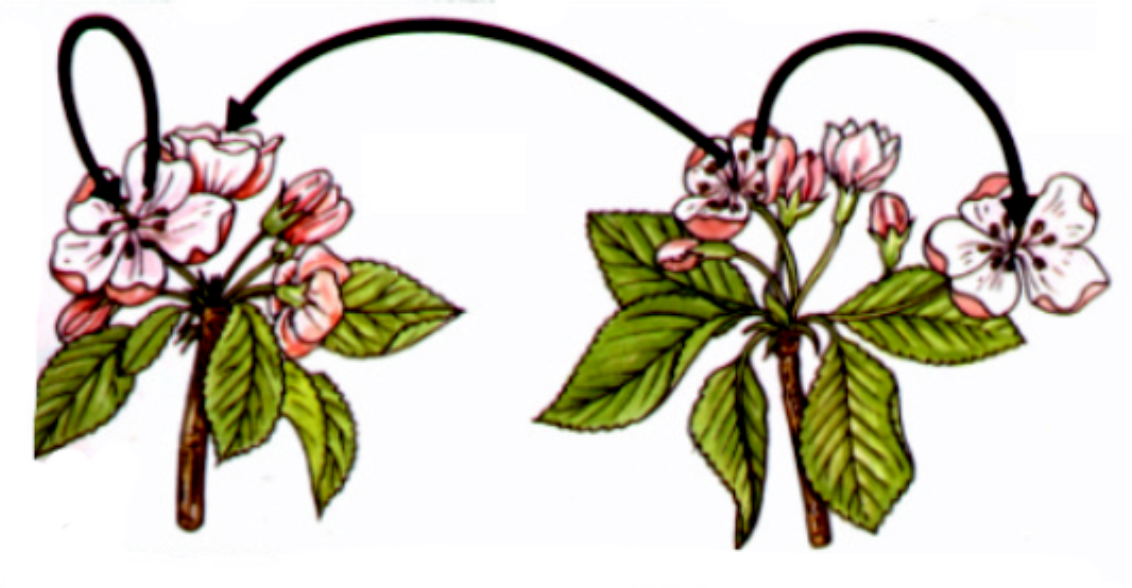 Bestuivingstabel fruitbomen
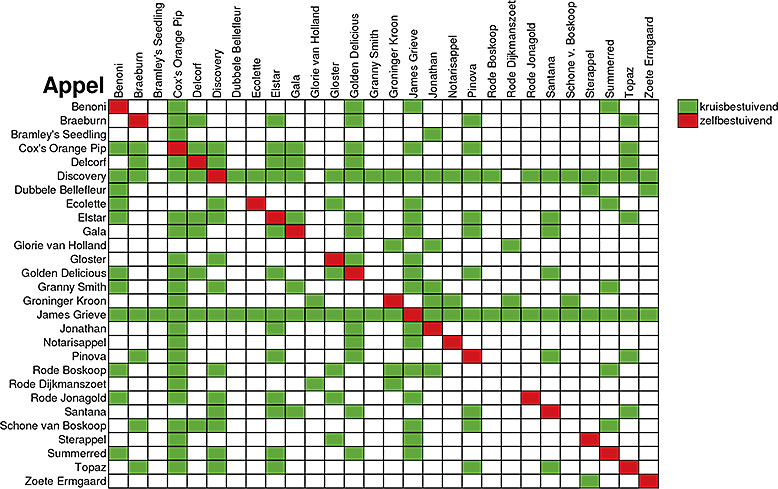 https://www.fruittrends.nl/zelf-doen/bestuivingstabel-fruitbomen/
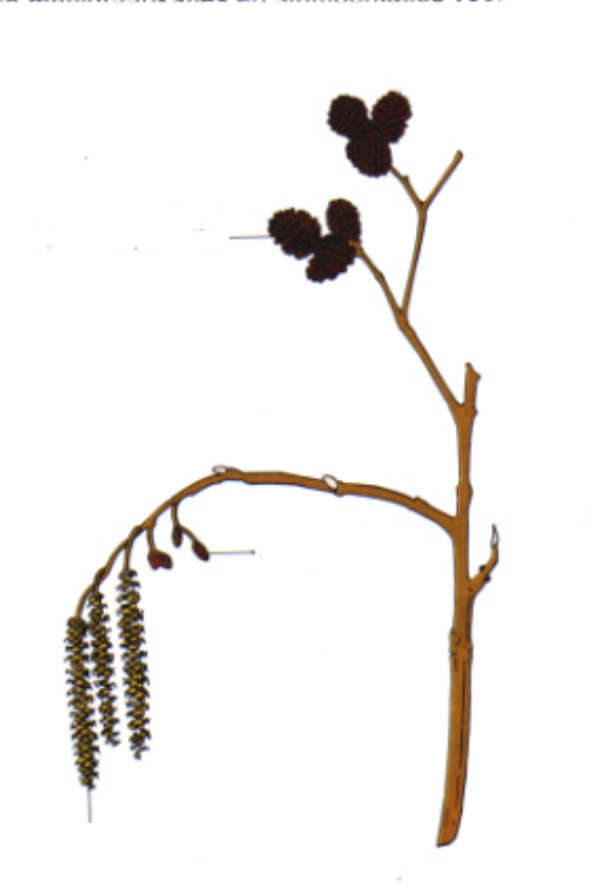 Oud stamperkatje
stamperkatje
meeldraadkatje
De els heeft éénslachtige bloemen: vrouwelijke bloemen (stamperkatjes) en mannelijke bloemen (meeldraadkatjes)
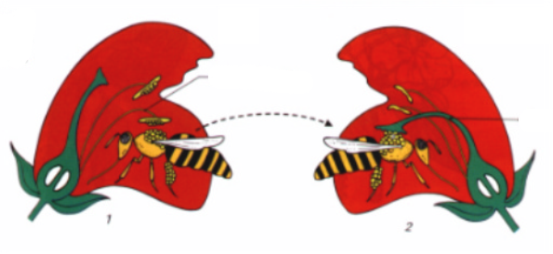 Meeldraad brengt stuifmeel op rug van het insect
Stuifmeel komt op de stempel
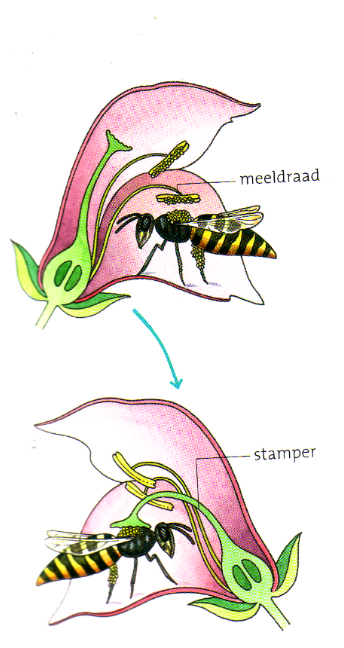 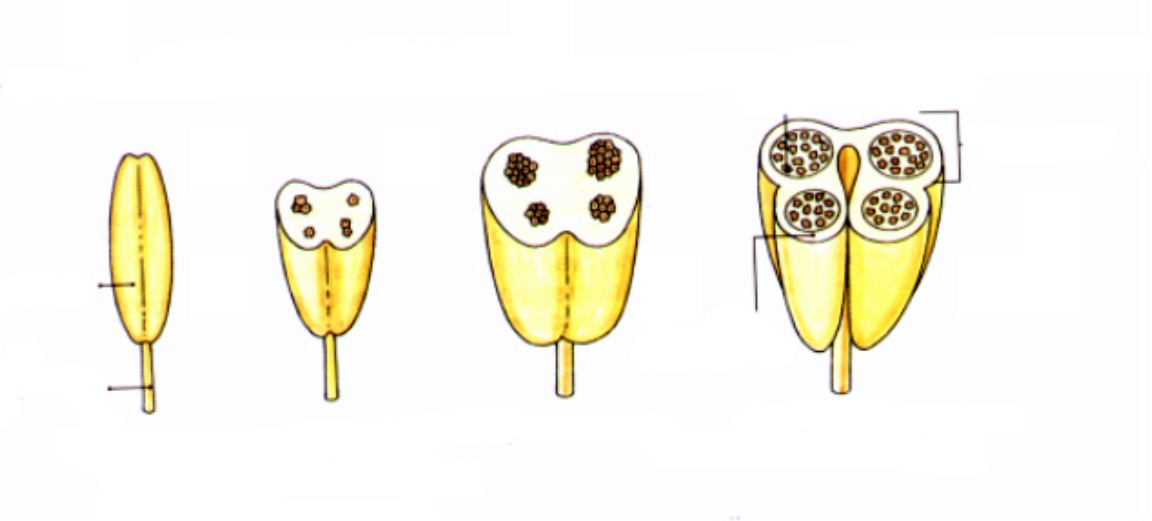 helmhokje
stuifmeelkorrel
helmhokje
wand
helmdraad
Stuifmeelkorrels zijn de spermacellen van een plant.Zij ontstaan in de meeldraden d.m.v. reductiedeling
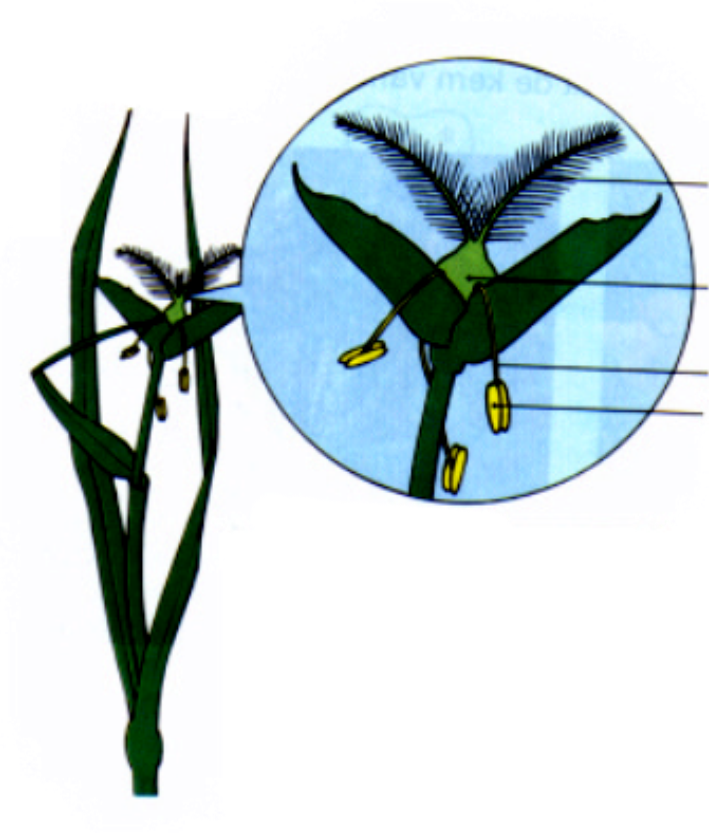 stempel
vruchtbeginsel
helmdraad
helmhokje
Gras is een windbloeier:
Grote veervormige stempels om stuifmeel op te vangen
Meeldraden hangen buiten de bloem
Geen opvallende kleuren
Licht stuifmeel
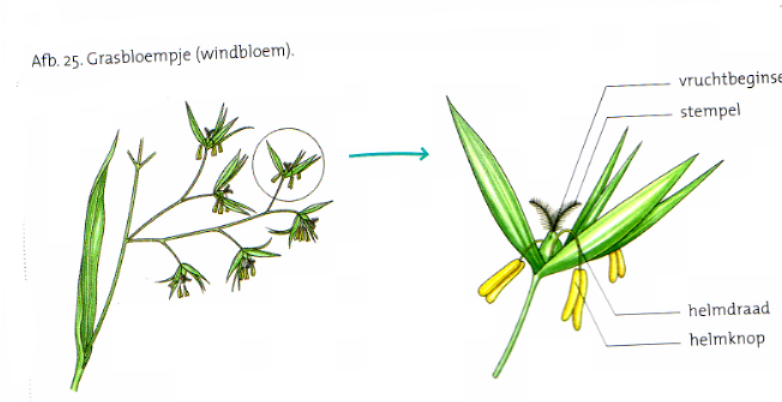 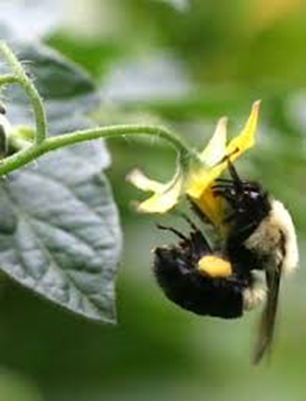 Hulp bij bestuiving
https://www.youtube.com/watch?v=Z4Lus2M9W_U&feature=emb_logo
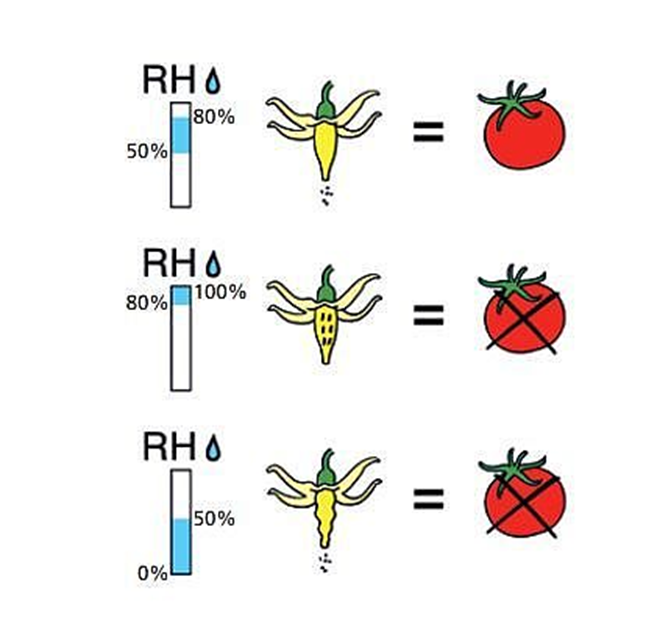 Bestuiving en relatieve vochtigheid
Bronnen voor opdracht
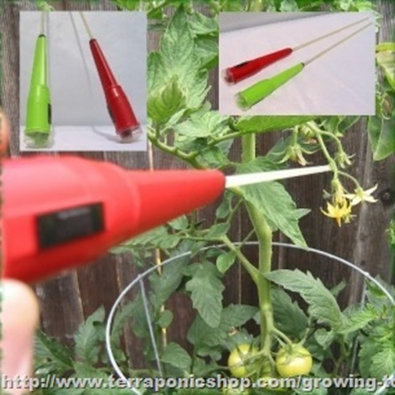 https://www.plantaardig.com/groenteninfo/berichten/tomaten-over-de-bestuiving-en-vruchtzetting/
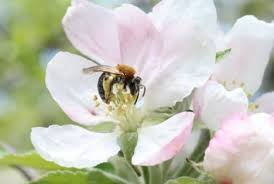 https://www.groenkennisnet.nl/nl/groenkennisnet/show/Insectenbestuiving-voor-betere-fruitopbrengst.htm
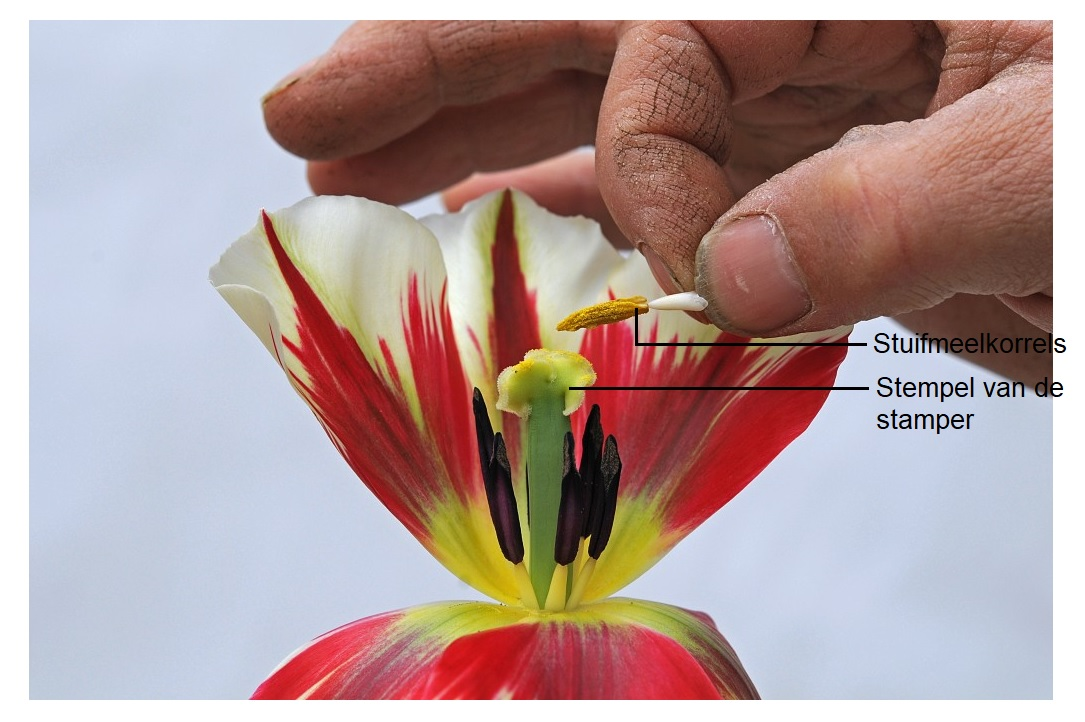 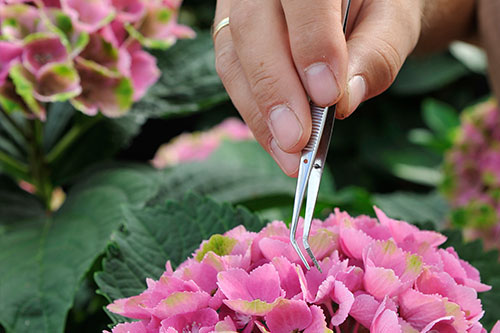 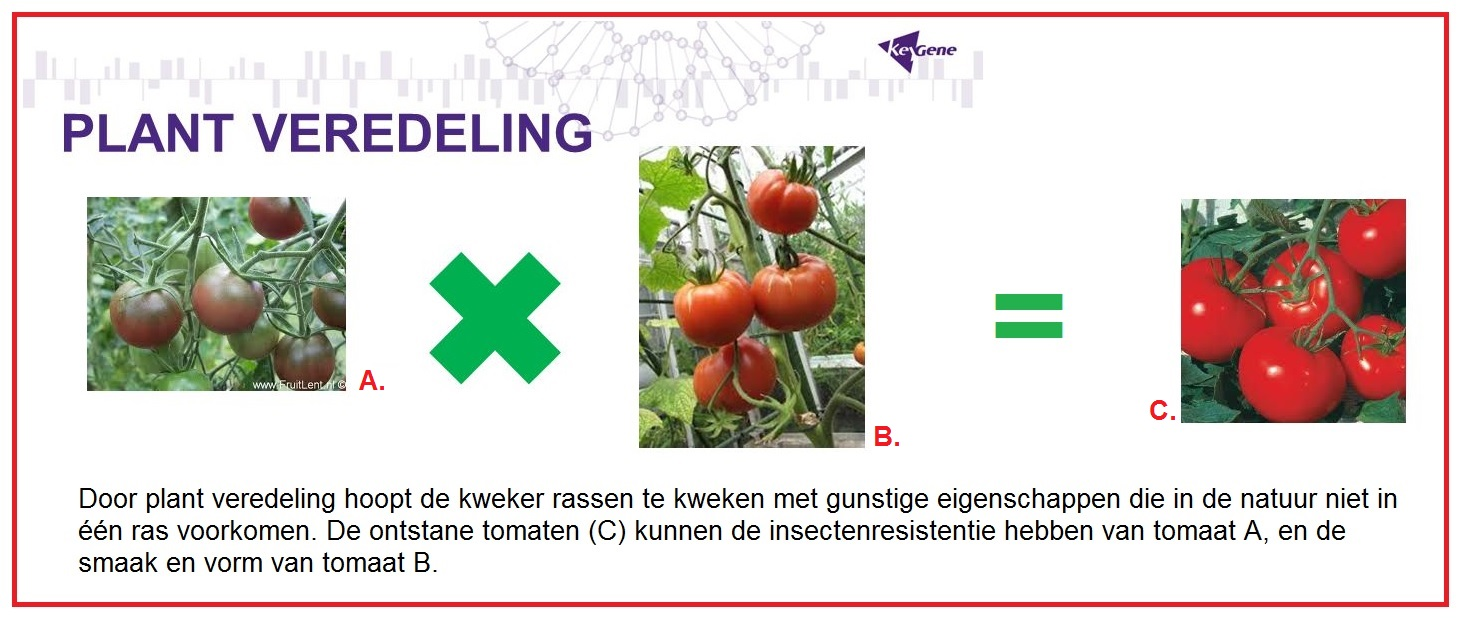 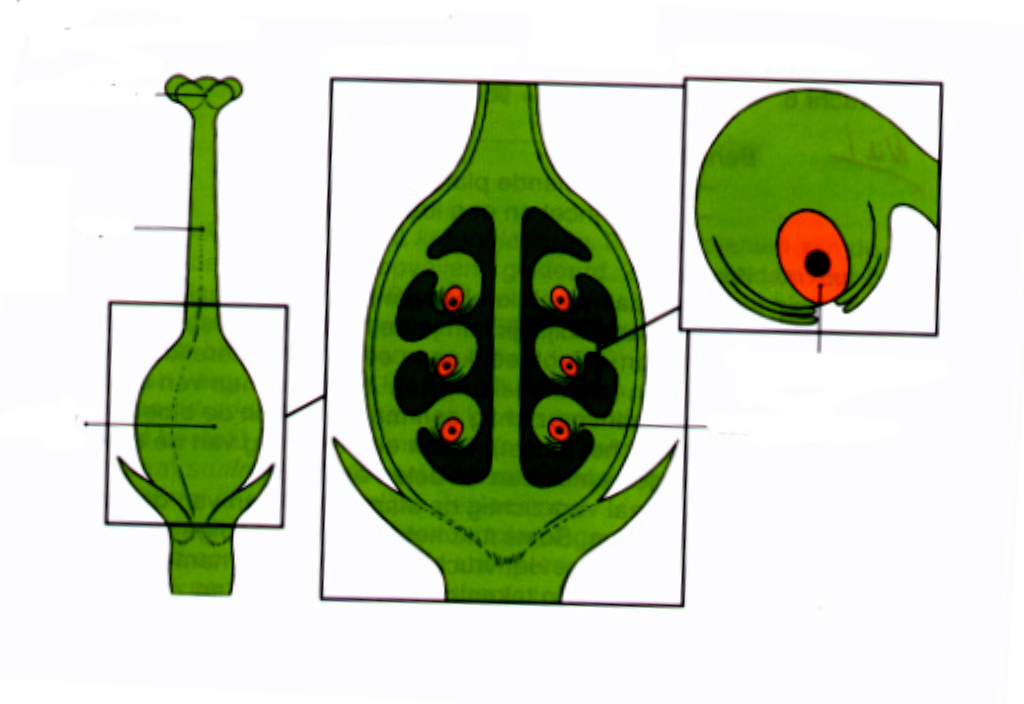 stijl
Eicel met kern
zaadbeginsel
vruchtbeginsel
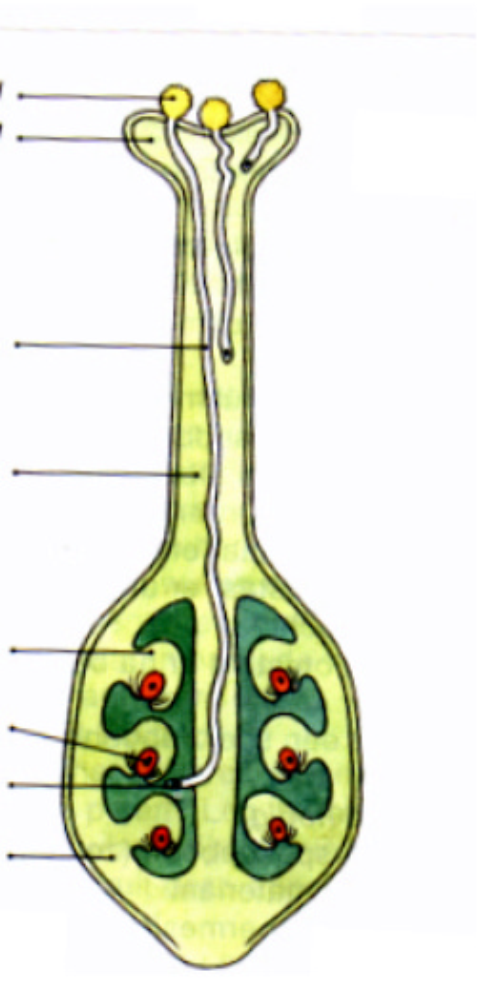 stuifmeelkorrel
stempel
stuifmeelbuis
stijl
zaadbeginsel
Kern van de eicel
Kern van de stuifmeelkorrel
vruchtbeginsel
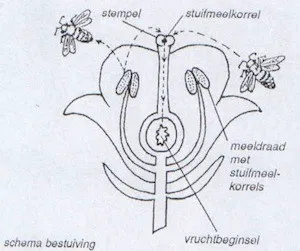 OPDRACHTEN:


https://www.biodoen.nl/lesmateriaal.php?go_to=21851
SUCCES!